Успешность обучения: от чего она зависит?
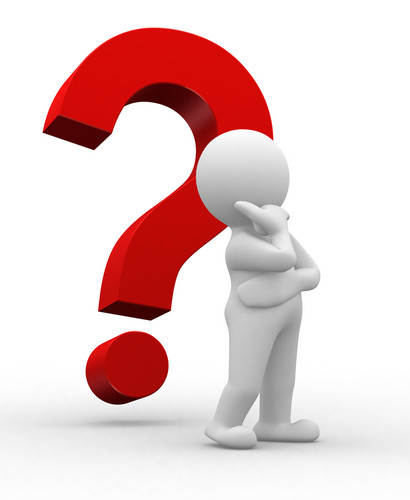 Успех в учении – это единственный источник внутренних сил, рождающих энергию для преодоления трудностей, желания учиться.
В.А. Сухомлинский
Критерии успешности
Успеваемость
Учебная
 мотивация
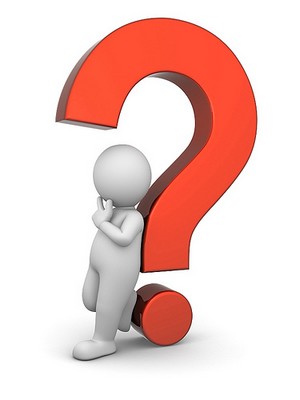 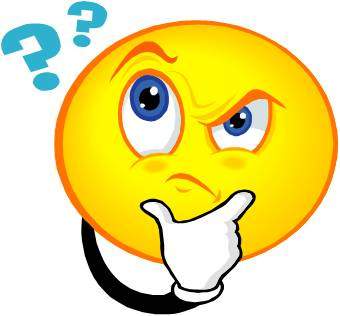 Наши успехи
Успеваемость
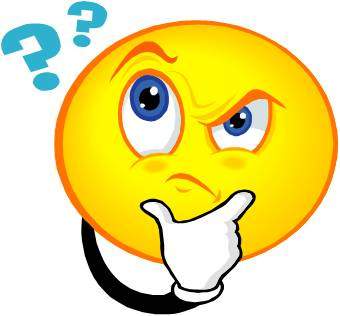 Наши успехи
Качество Знаний
Наши успехи
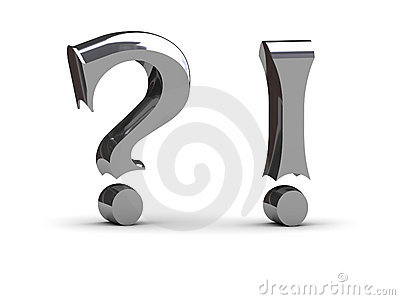 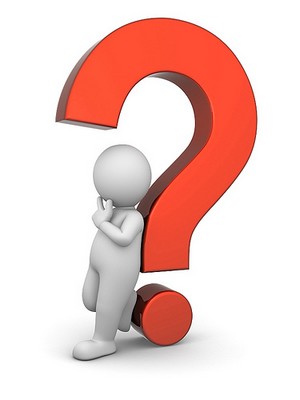 Причины
неуспеваемости
Мотивация учения – 
это внутренняя потребность ученика 
        учиться.
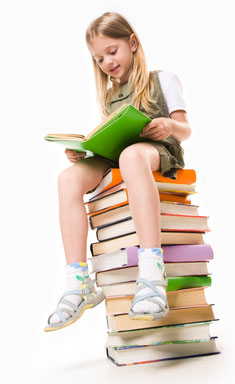 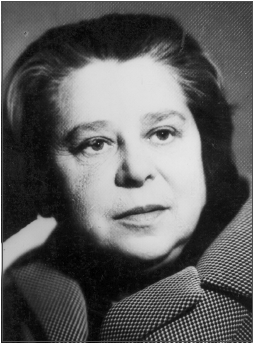 Мотивыучения
Познавательные мотивы

Социальные мотивы
Л.И. Божович
Уровень мотивации учебной деятельности
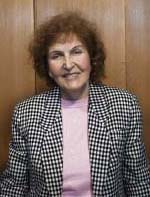 Познавательные мотивы
Широкие познавательные мотивы
Учебно - познавательные мотивы
Мотивы самообразования
Познавательные мотивы
Социальные мотивы
Широкие социальные мотивы
Узкие социальные мотивы или позиционные
Мотивы социального сотрудничества
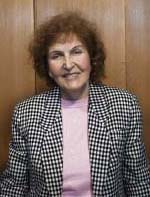 А.К.Маркова
Социальные мотивы
Поможем детям учится
Несколько полезных советов
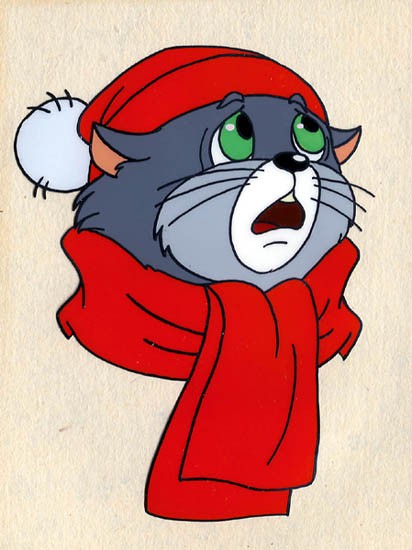 «Дети должны делать то, что, хотят, а хотеть они должны то, что хочет педагог»
Жан-Жак Руссо